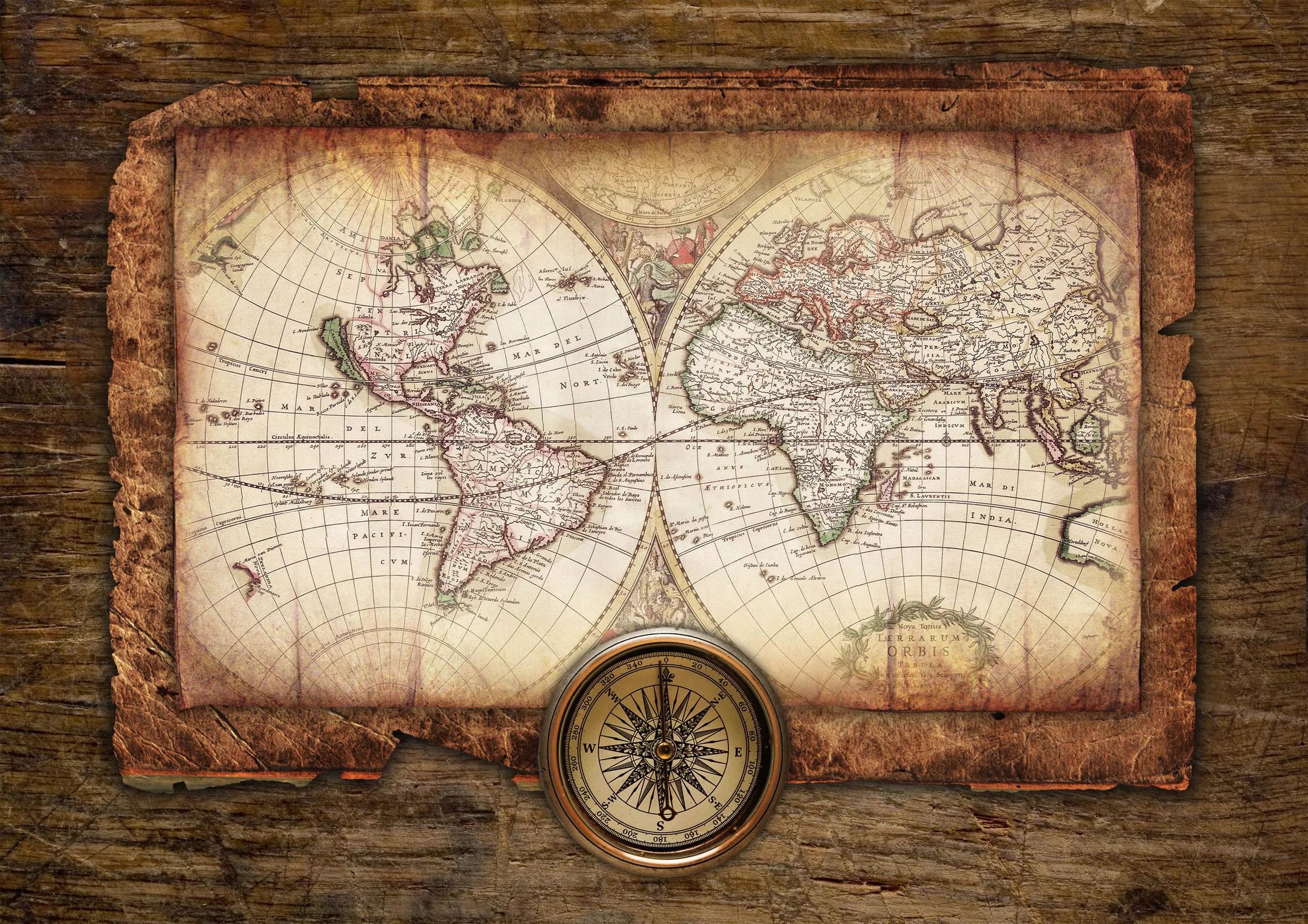 Методы
 географических исследований
МБОУ «Пальцовская СОШ имени Фёдора Владимировича Журавлёва» учитель географии 
Холина Жанна Анатольевна
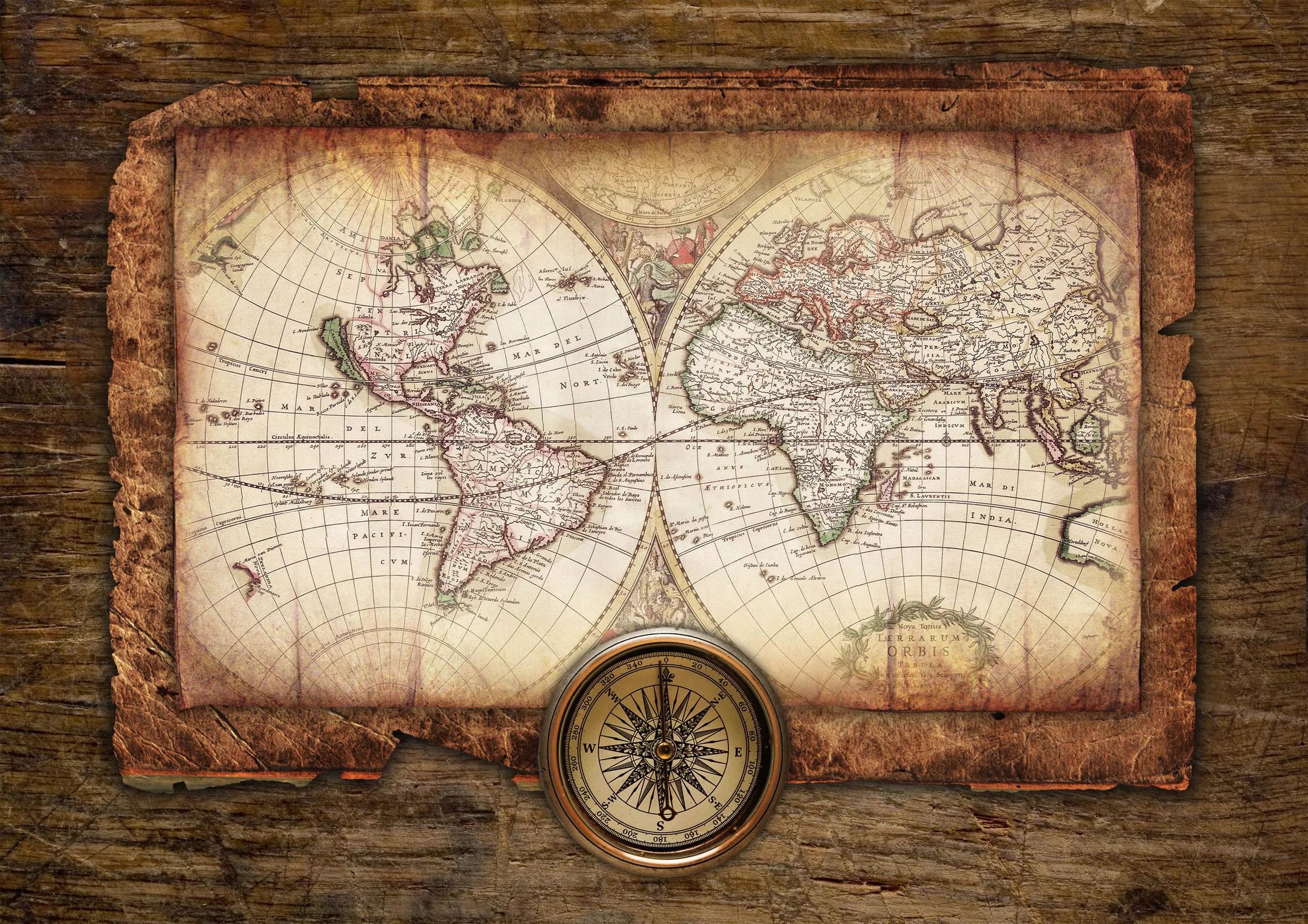 Что такое метод?
Метод – способы 
    и приемы    исследования
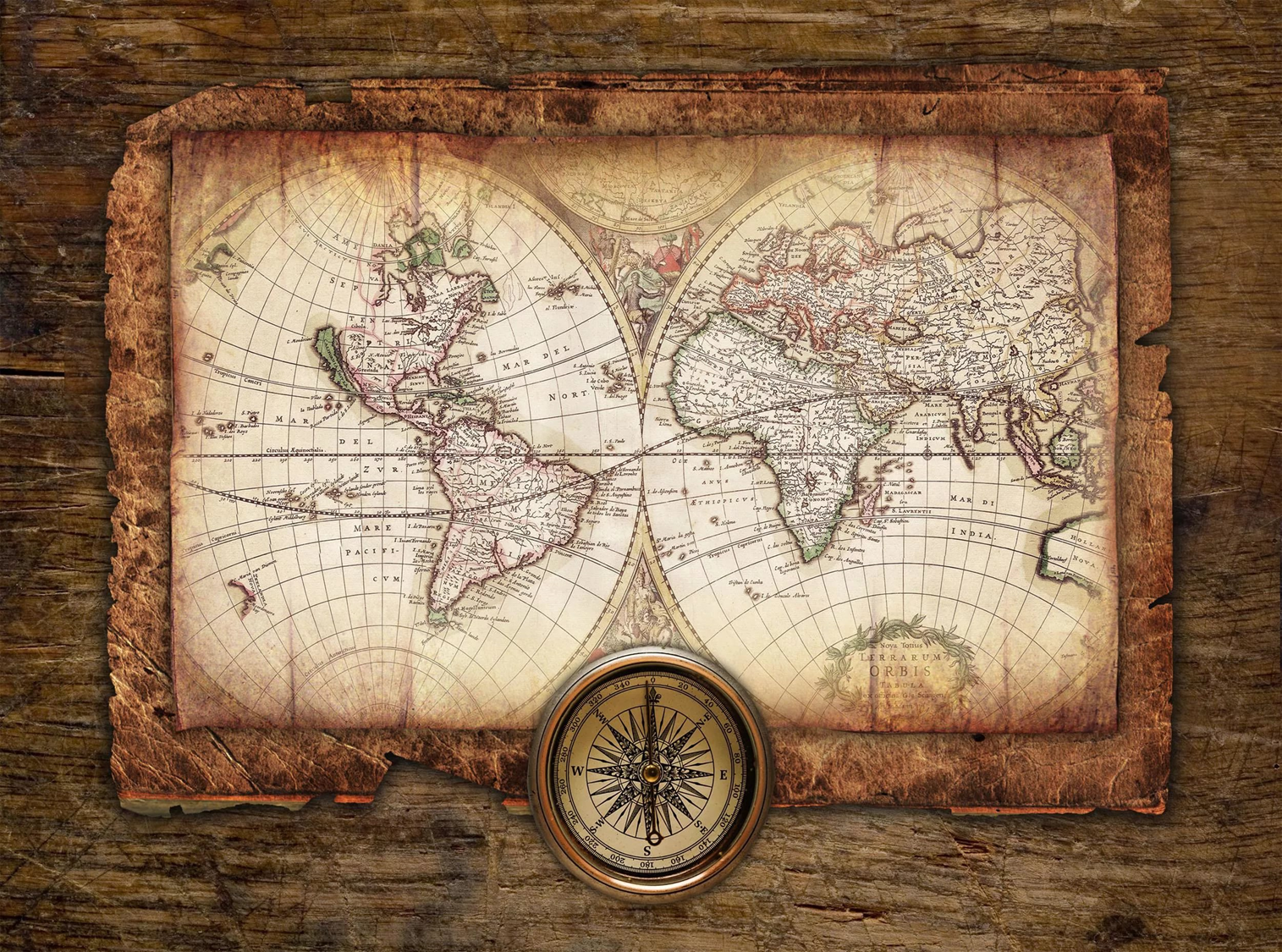 Географическое описание
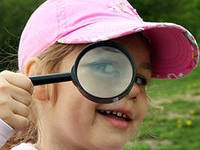 Где расположено? 

На что похоже? 

Какие имеет особенности?
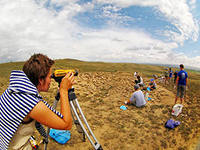 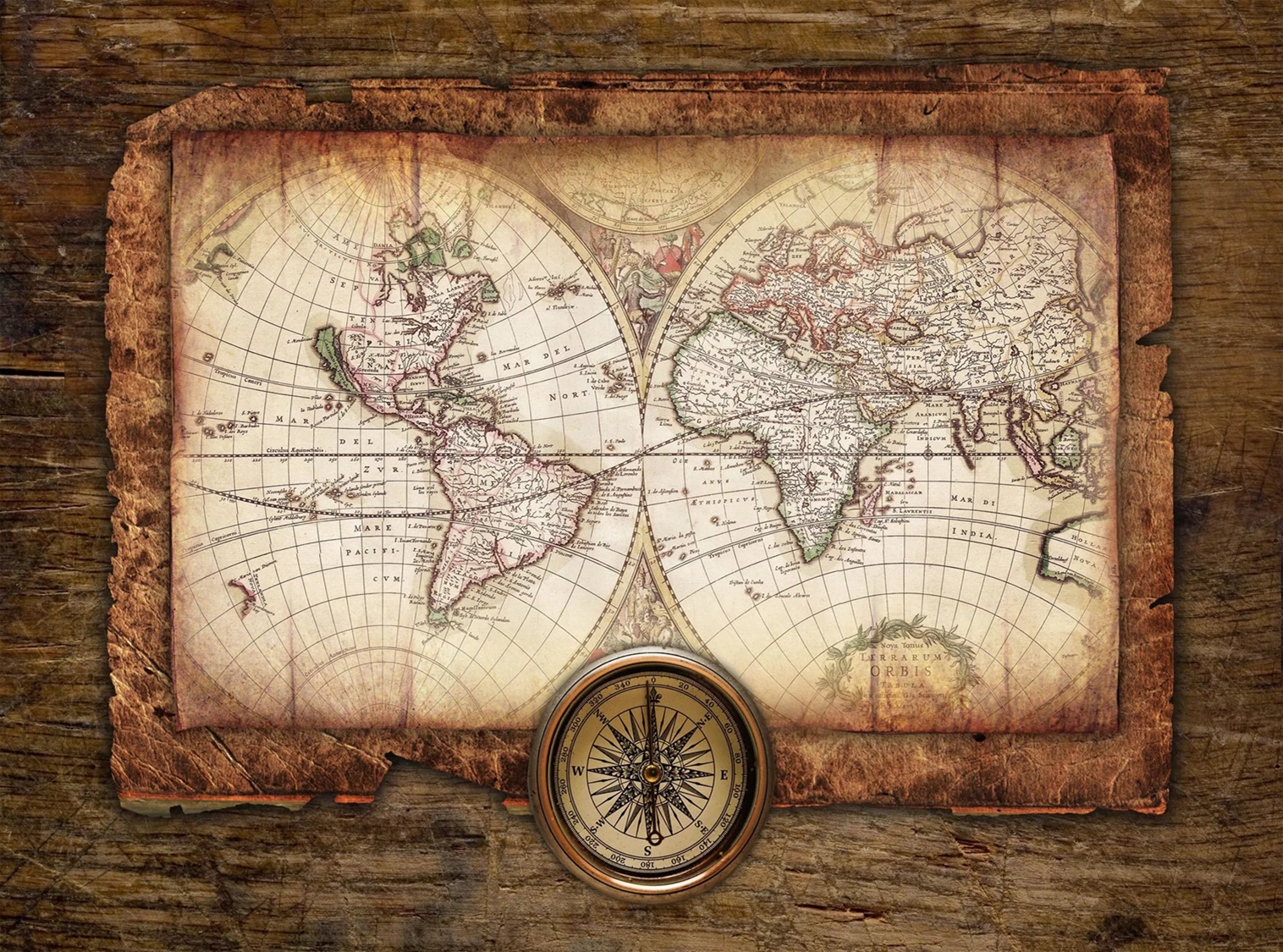 Картографический метод
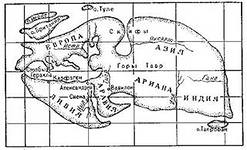 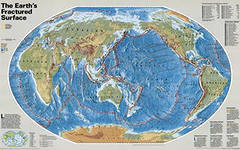 Использование карт как основного источника информации
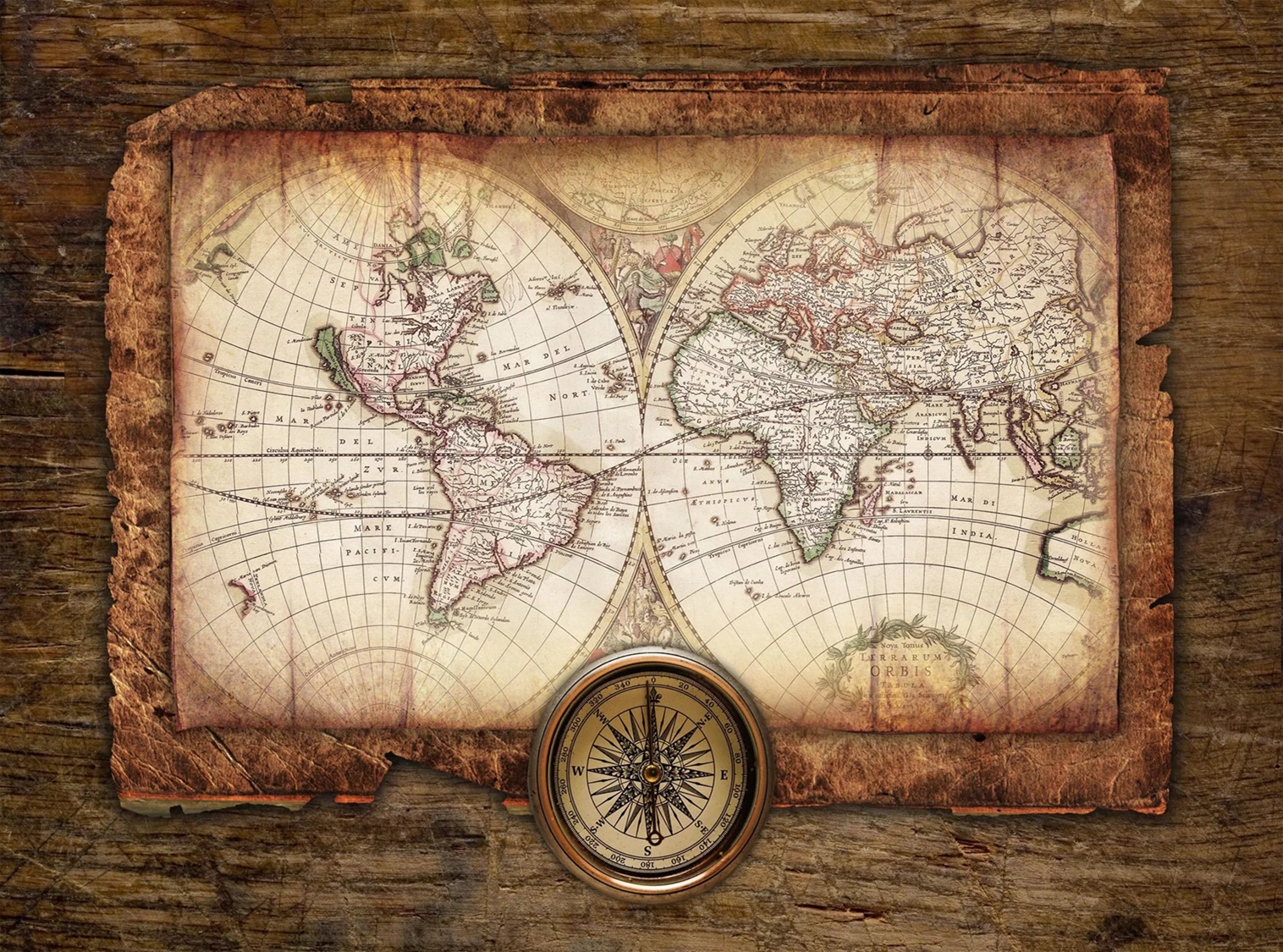 Сравнительно- географический метод
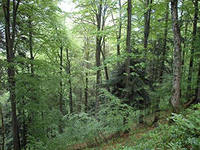 общее 
особенное в географических объектах, явлениях, процессах
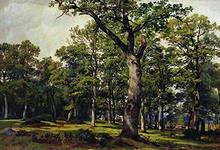 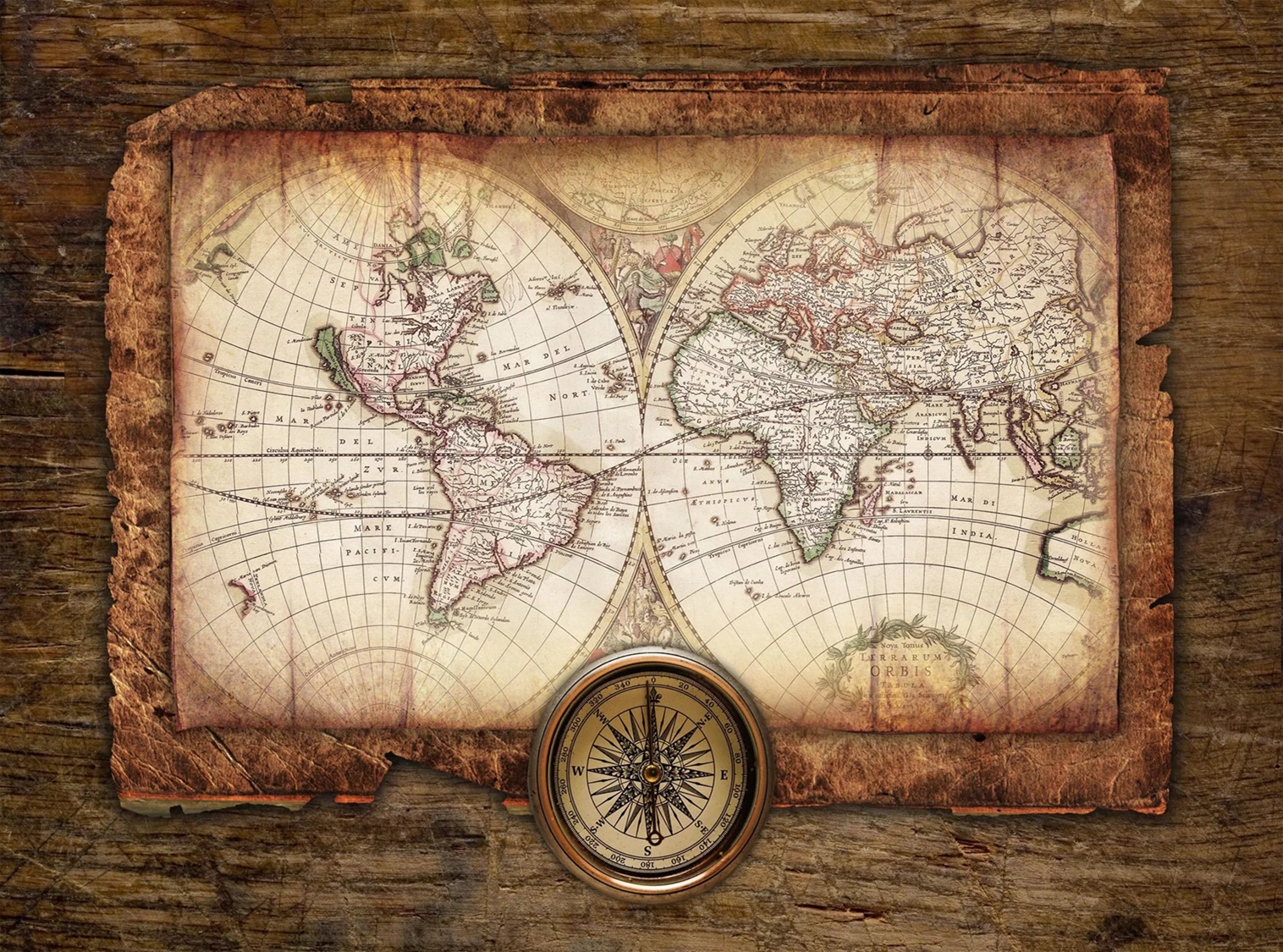 Аэрокосмический метод
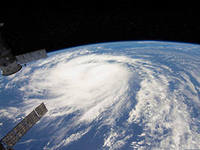 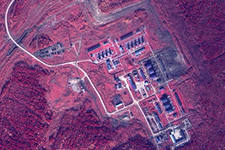 Космический снимок                Аэроснимок
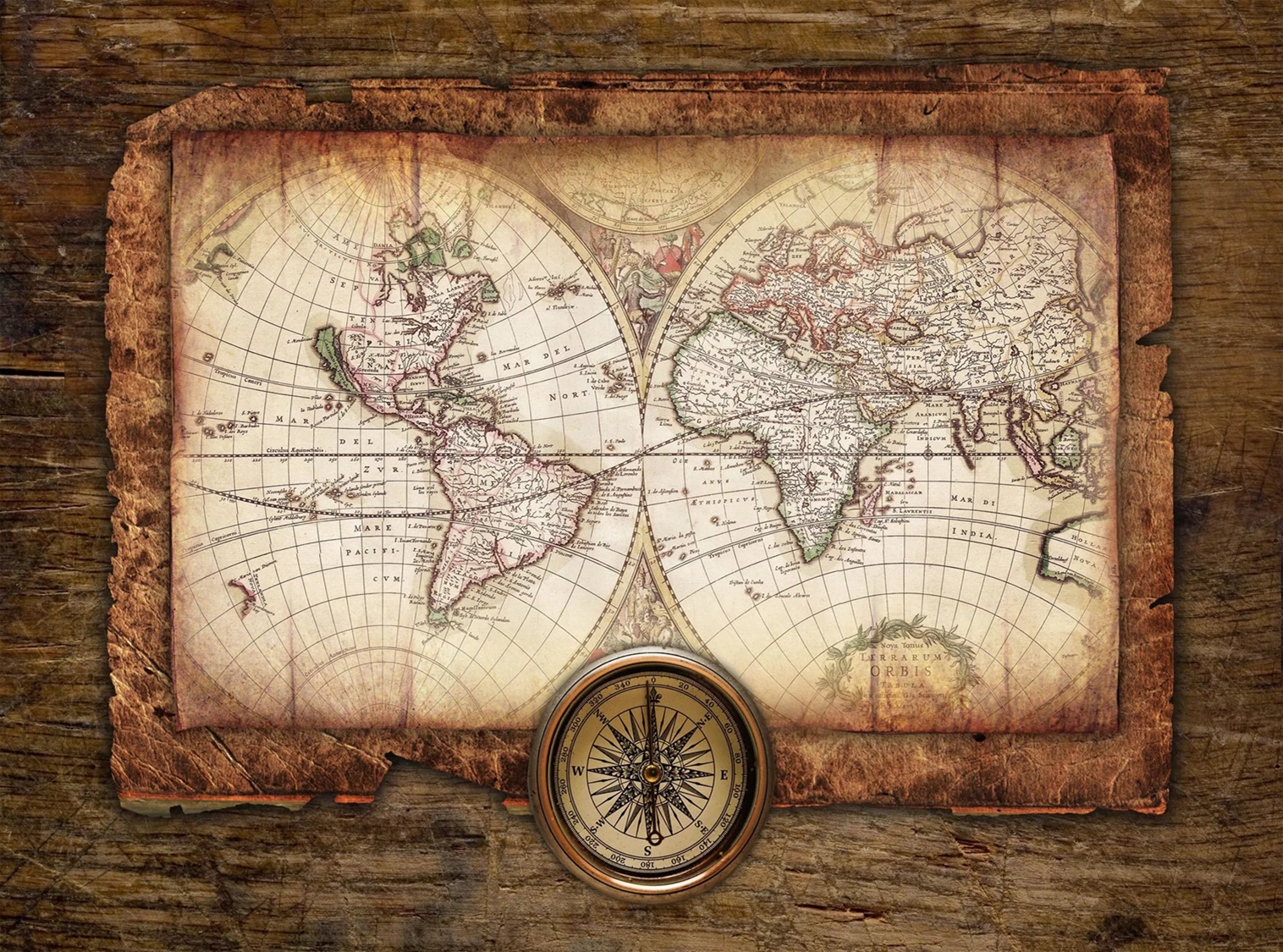 Статистический метод
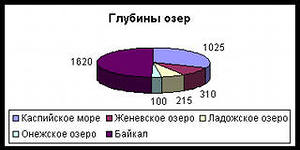 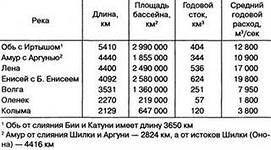 Анализ количественных и качественных данных
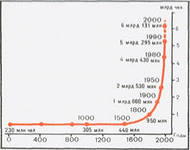 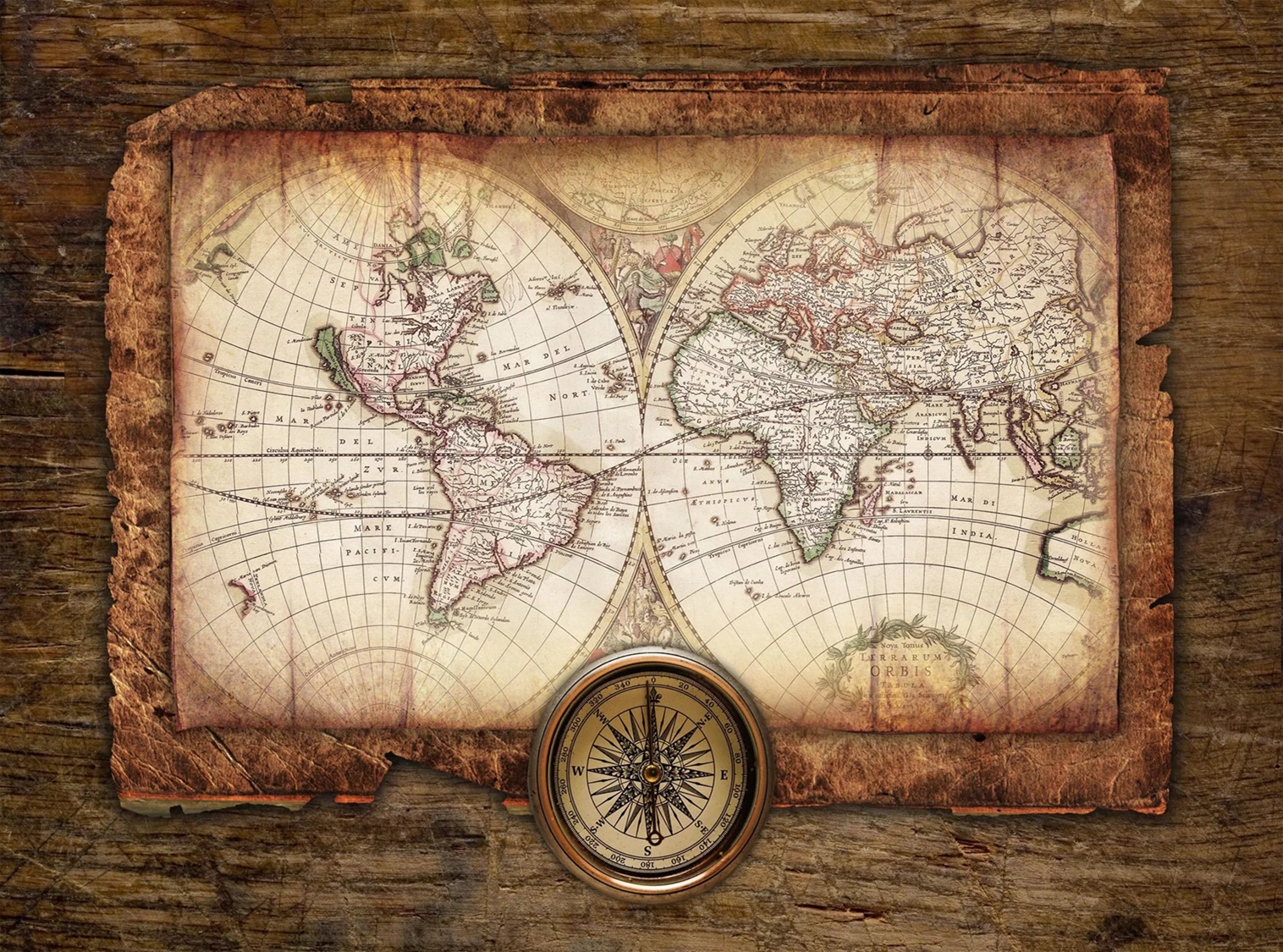 Какой метод изображен?
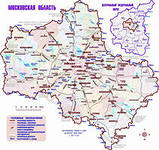 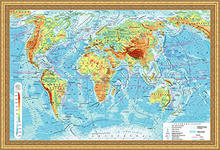 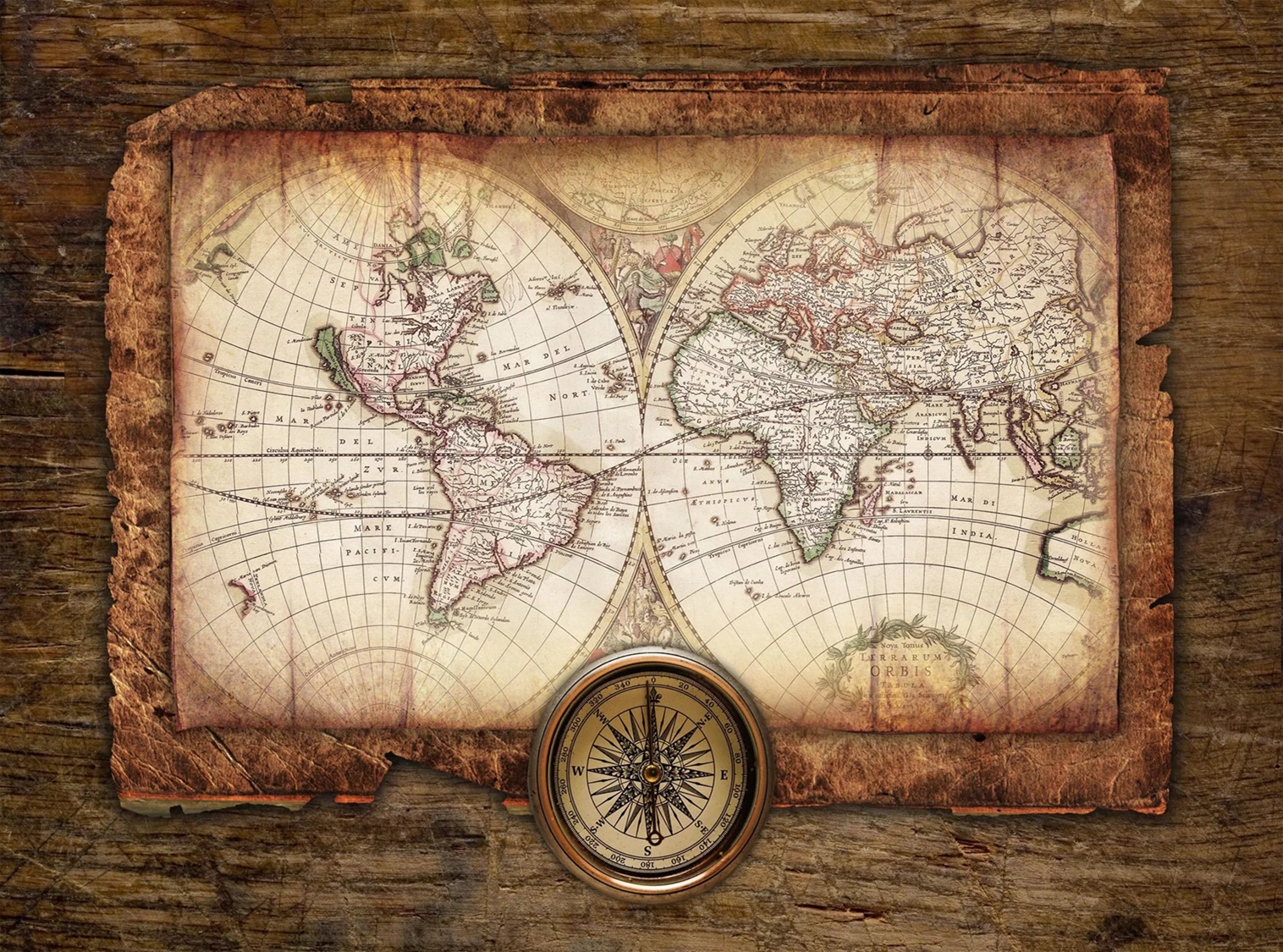 Какой метод изображен?
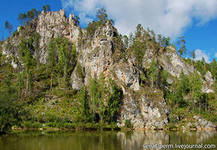 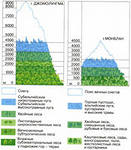 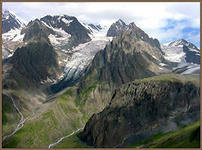 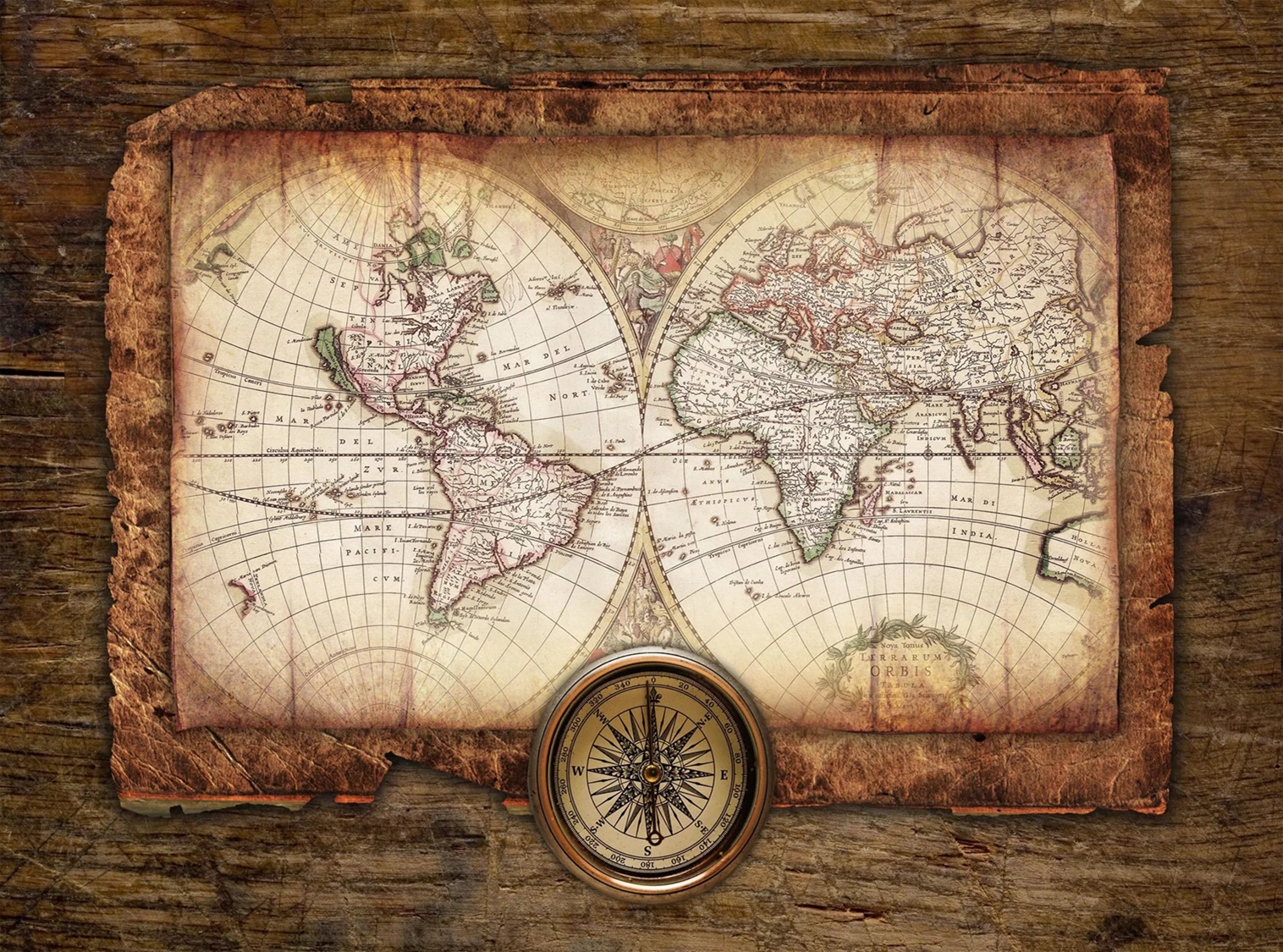 Какой метод изображен?
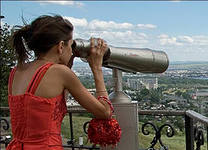 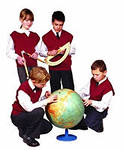 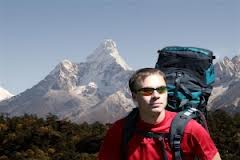 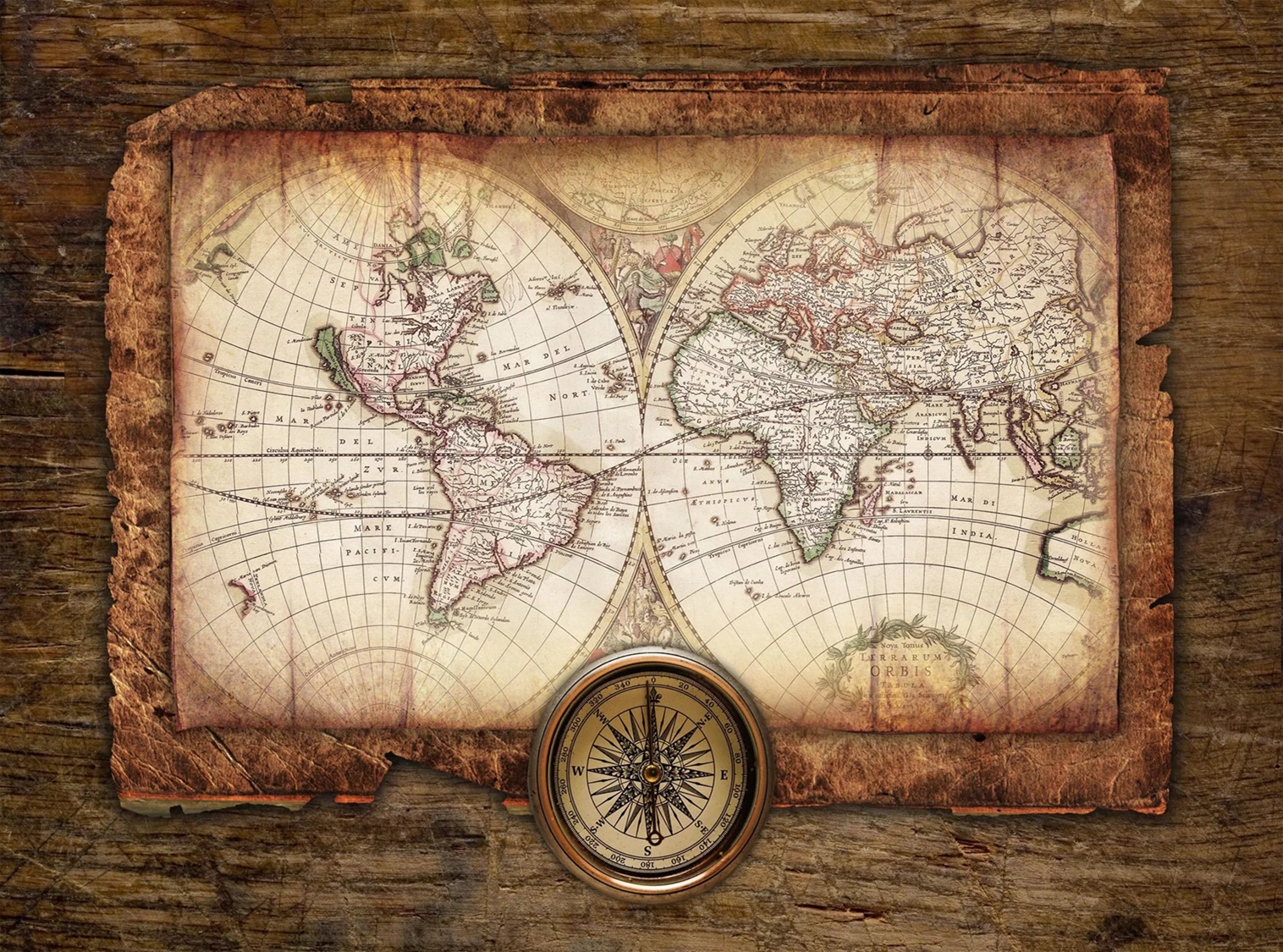 Какой метод изображен?
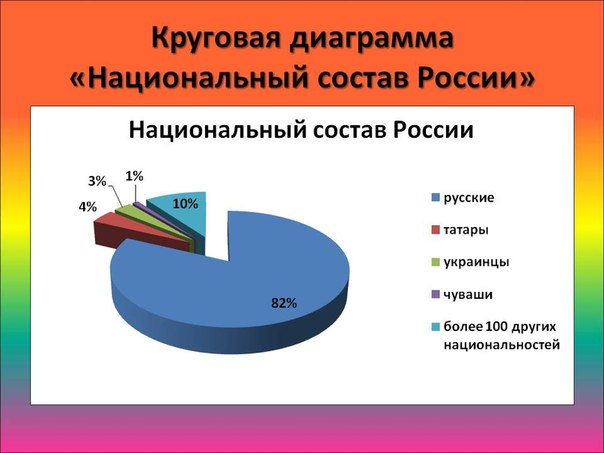 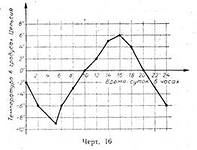 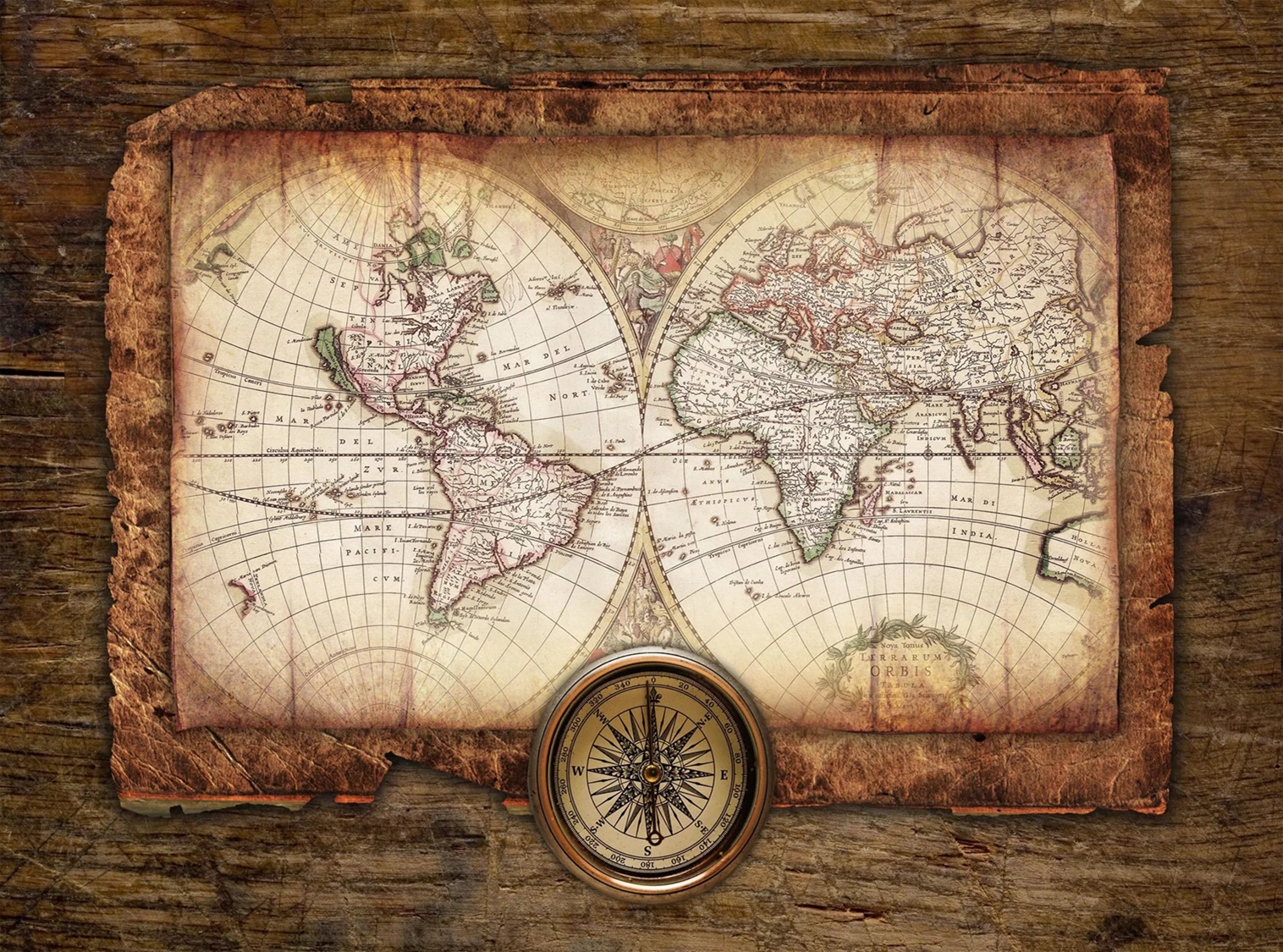 Какой метод изображен?
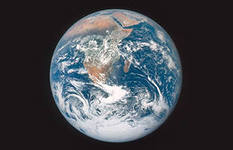 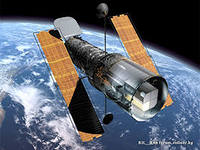 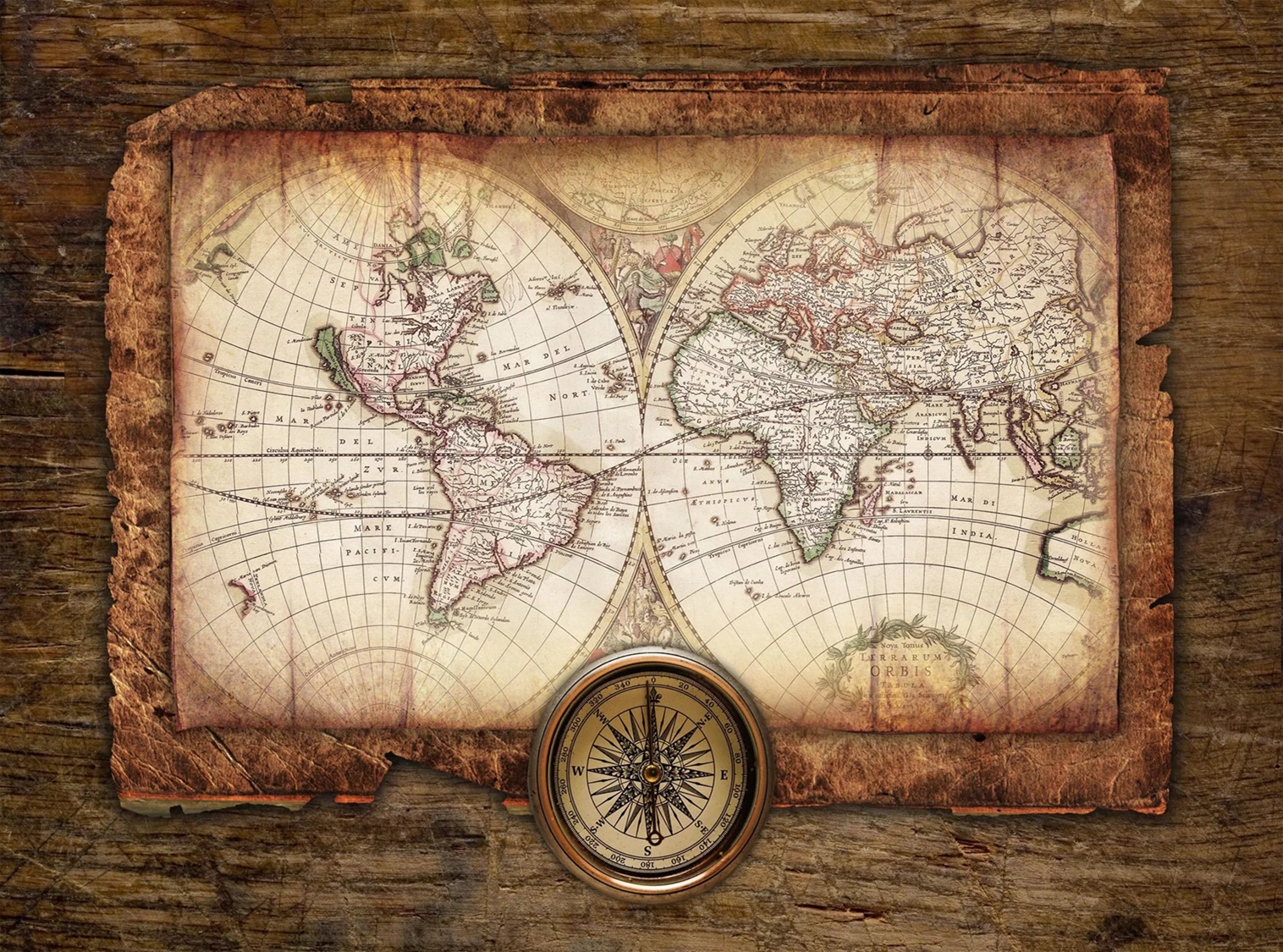 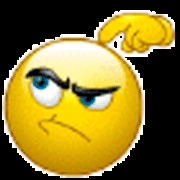 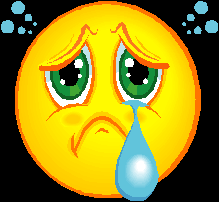 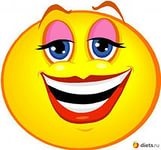 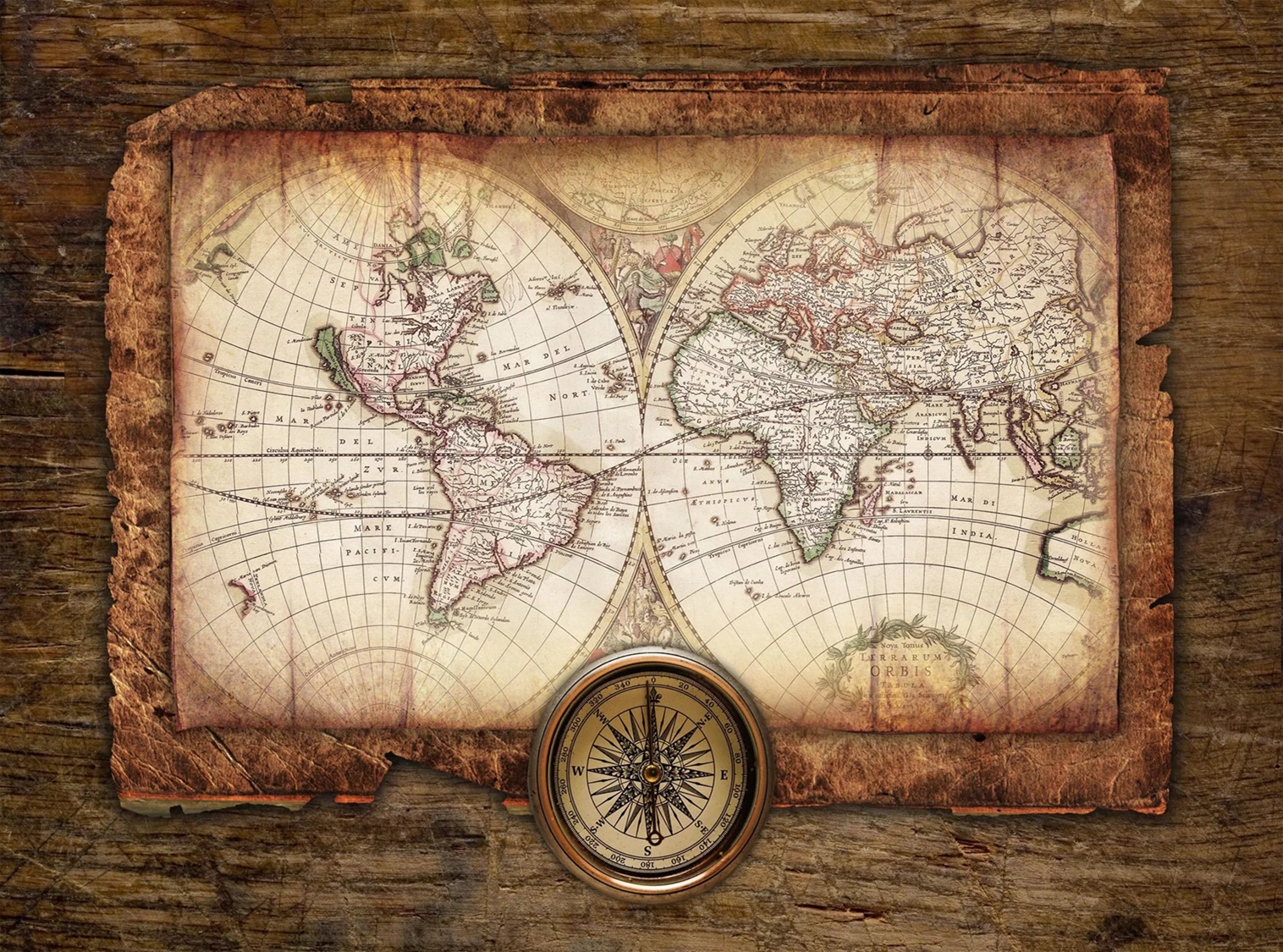 Домашнее задание
Прочитать §4. 
Сделать географическое описание природы своего населенного пункта
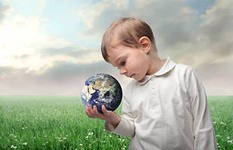